Grego Bíblico
O Alfabeto (com som)
Alfabeto e pronúncia
Lição 2
Alfabeto Grego
Se você já conhece o alfabeto grego e só precisa decorar a ordem das letras, clique aqui e vá direto à musiquinha no YouTube.
[Speaker Notes: http://en.wikipedia.org/wiki/Greek_alphabet]
Alfabeto Grego
Decorar o alfabeto grego é uma das ferramentas mais importantes para o uso da língua.

Você já perdeu tempo procurando uma palavra em um dicionário grego ou hebraico só porque não lembrava a ordem da letra no alfabeto?
[Speaker Notes: http://en.wikipedia.org/wiki/Greek_alphabet]
Alfabeto Grego
Assim, se o nosso objetivo é aprender os nomes das letras e sua ordem, usaremos todos os recursos que pudermos para atingir esse fim... Até mesmo uma música infantil para facilitar a “decoreba”.

Tomara que ninguém nos ouça... 
[Speaker Notes: http://en.wikipedia.org/wiki/Greek_alphabet]
Os slides ficarão organizados da seguinte forma:
Α  α

ἄλφα (alfa)
letra maiúscula
letra minúscula
Nome da letra em português
Nome da letra em grego
[Speaker Notes: Letra
Nome da Letra
Α α
ἄλφα
Β β
βῆτα
Γ γ
γάμμα
Δ δ
δέλτα
Ε ε
ἒ ψιλόν
Ζ ζ
ζῆτα
Η η
ἦτα
Θ θ
θῆτα
Ι ι
ἰῶτα
Κ κ
κάππα
Λ λ
λάμβδα
Μ μ
μῦ
Ν ν
νῦ
Ξ ξ
ξῖ
Ο ο
ὂ μικρόν
Π π
πῖ
Ρ ρ
ῥῶ
Σ σ ς
σῖγμα
Τ τ
ταῦ
Υ υ
ὖ ψιλόν
Φ φ
φῖ
Χ χ
χῖ
Ψ ψ
ψῖ
Ω ω
ὦμέγα]
Comecemos...

(Note que pronúncia que procuramos seguir é a erasmiana, sendo que
Alfabeto Grego
Α  α

ἄλφα (alfa)
[Speaker Notes: Letra
Nome da Letra
Α α
ἄλφα
Β β
βῆτα
Γ γ
γάμμα
Δ δ
δέλτα
Ε ε
ἒ ψιλόν
Ζ ζ
ζῆτα
Η η
ἦτα
Θ θ
θῆτα
Ι ι
ἰῶτα
Κ κ
κάππα
Λ λ
λάμβδα
Μ μ
μῦ
Ν ν
νῦ
Ξ ξ
ξῖ
Ο ο
ὂ μικρόν
Π π
πῖ
Ρ ρ
ῥῶ
Σ σ ς
σῖγμα
Τ τ
ταῦ
Υ υ
ὖ ψιλόν
Φ φ
φῖ
Χ χ
χῖ
Ψ ψ
ψῖ
Ω ω
ὦμέγα]
Alfabeto Grego
Β  β

βῆτα (beta)
[Speaker Notes: Letra
Nome da Letra
Α α
ἄλφα
Β β
βῆτα
Γ γ
γάμμα
Δ δ
δέλτα
Ε ε
ἒ ψιλόν
Ζ ζ
ζῆτα
Η η
ἦτα
Θ θ
θῆτα
Ι ι
ἰῶτα
Κ κ
κάππα
Λ λ
λάμβδα
Μ μ
μῦ
Ν ν
νῦ
Ξ ξ
ξῖ
Ο ο
ὂ μικρόν
Π π
πῖ
Ρ ρ
ῥῶ
Σ σ ς
σῖγμα
Τ τ
ταῦ
Υ υ
ὖ ψιλόν
Φ φ
φῖ
Χ χ
χῖ
Ψ ψ
ψῖ
Ω ω
ὦμέγα]
Alfabeto Grego
Γ  γ

γάμμα (gamma)
[Speaker Notes: Letra
Nome da Letra
Α α
ἄλφα
Β β
βῆτα
Γ γ
γάμμα
Δ δ
δέλτα
Ε ε
ἒ ψιλόν
Ζ ζ
ζῆτα
Η η
ἦτα
Θ θ
θῆτα
Ι ι
ἰῶτα
Κ κ
κάππα
Λ λ
λάμβδα
Μ μ
μῦ
Ν ν
νῦ
Ξ ξ
ξῖ
Ο ο
ὂ μικρόν
Π π
πῖ
Ρ ρ
ῥῶ
Σ σ ς
σῖγμα
Τ τ
ταῦ
Υ υ
ὖ ψιλόν
Φ φ
φῖ
Χ χ
χῖ
Ψ ψ
ψῖ
Ω ω
ὦμέγα]
Alfabeto Grego
Δ  δ

δέλτα (delta)
[Speaker Notes: Letra
Nome da Letra
Α α
ἄλφα
Β β
βῆτα
Γ γ
γάμμα
Δ δ
δέλτα
Ε ε
ἒ ψιλόν
Ζ ζ
ζῆτα
Η η
ἦτα
Θ θ
θῆτα
Ι ι
ἰῶτα
Κ κ
κάππα
Λ λ
λάμβδα
Μ μ
μῦ
Ν ν
νῦ
Ξ ξ
ξῖ
Ο ο
ὂ μικρόν
Π π
πῖ
Ρ ρ
ῥῶ
Σ σ ς
σῖγμα
Τ τ
ταῦ
Υ υ
ὖ ψιλόν
Φ φ
φῖ
Χ χ
χῖ
Ψ ψ
ψῖ
Ω ω
ὦμέγα]
Alfabeto Grego
Ε  ε

ἒψιλόν (épsilon)
[Speaker Notes: Letra
Nome da Letra
Α α
ἄλφα
Β β
βῆτα
Γ γ
γάμμα
Δ δ
δέλτα
Ε ε
ἒ ψιλόν
Ζ ζ
ζῆτα
Η η
ἦτα
Θ θ
θῆτα
Ι ι
ἰῶτα
Κ κ
κάππα
Λ λ
λάμβδα
Μ μ
μῦ
Ν ν
νῦ
Ξ ξ
ξῖ
Ο ο
ὂ μικρόν
Π π
πῖ
Ρ ρ
ῥῶ
Σ σ ς
σῖγμα
Τ τ
ταῦ
Υ υ
ὖ ψιλόν
Φ φ
φῖ
Χ χ
χῖ
Ψ ψ
ψῖ
Ω ω
ὦμέγα]
Alfabeto Grego
Ζ  ζ

ζῆτα (dzeta)
[Speaker Notes: Dz]
Alfabeto Grego
Η  η

ἦτα (êta)
[Speaker Notes: Letra
Nome da Letra
Α α
ἄλφα
Β β
βῆτα
Γ γ
γάμμα
Δ δ
δέλτα
Ε ε
ἒ ψιλόν
Ζ ζ
ζῆτα
Η η
ἦτα
Θ θ
θῆτα
Ι ι
ἰῶτα
Κ κ
κάππα
Λ λ
λάμβδα
Μ μ
μῦ
Ν ν
νῦ
Ξ ξ
ξῖ
Ο ο
ὂ μικρόν
Π π
πῖ
Ρ ρ
ῥῶ
Σ σ ς
σῖγμα
Τ τ
ταῦ
Υ υ
ὖ ψιλόν
Φ φ
φῖ
Χ χ
χῖ
Ψ ψ
ψῖ
Ω ω
ὦμέγα]
Alfabeto Grego
Θ  θ

θῆτα (thêta)
[Speaker Notes: Th como no inglês.]
Alfabeto Grego
Ι  ι

ἰῶτα (iota)
[Speaker Notes: O iota pode aparecer como um iota subscrito. A letra aparece abaixo de vogal longa: alfa longo, êta e ômega.]
Alfabeto Grego
Κ  κ

κάππα (kappa)
[Speaker Notes: Letra
Nome da Letra
Α α
ἄλφα
Β β
βῆτα
Γ γ
γάμμα
Δ δ
δέλτα
Ε ε
ἒ ψιλόν
Ζ ζ
ζῆτα
Η η
ἦτα
Θ θ
θῆτα
Ι ι
ἰῶτα
Κ κ
κάππα
Λ λ
λάμβδα
Μ μ
μῦ
Ν ν
νῦ
Ξ ξ
ξῖ
Ο ο
ὂ μικρόν
Π π
πῖ
Ρ ρ
ῥῶ
Σ σ ς
σῖγμα
Τ τ
ταῦ
Υ υ
ὖ ψιλόν
Φ φ
φῖ
Χ χ
χῖ
Ψ ψ
ψῖ
Ω ω
ὦμέγα]
Alfabeto Grego
Λ  λ

λάμβδα (lambda)
[Speaker Notes: Letra
Nome da Letra
Α α
ἄλφα
Β β
βῆτα
Γ γ
γάμμα
Δ δ
δέλτα
Ε ε
ἒ ψιλόν
Ζ ζ
ζῆτα
Η η
ἦτα
Θ θ
θῆτα
Ι ι
ἰῶτα
Κ κ
κάππα
Λ λ
λάμβδα
Μ μ
μῦ
Ν ν
νῦ
Ξ ξ
ξῖ
Ο ο
ὂ μικρόν
Π π
πῖ
Ρ ρ
ῥῶ
Σ σ ς
σῖγμα
Τ τ
ταῦ
Υ υ
ὖ ψιλόν
Φ φ
φῖ
Χ χ
χῖ
Ψ ψ
ψῖ
Ω ω
ὦμέγα]
Alfabeto Grego
Μ  μ

μῦ (mu)
[Speaker Notes: Mí]
Alfabeto Grego
Ν  ν

νῦ (nu)
[Speaker Notes: Ni – cuidado não confunda a forma minúscula com o nosso V]
Alfabeto Grego
Ξ  ξ

ξῖ (ksi)
[Speaker Notes: ksi]
Alfabeto Grego
Ο  ο

ὂμικρον (ómicron)
[Speaker Notes: Letra
Nome da Letra
Α α
ἄλφα
Β β
βῆτα
Γ γ
γάμμα
Δ δ
δέλτα
Ε ε
ἒ ψιλόν
Ζ ζ
ζῆτα
Η η
ἦτα
Θ θ
θῆτα
Ι ι
ἰῶτα
Κ κ
κάππα
Λ λ
λάμβδα
Μ μ
μῦ
Ν ν
νῦ
Ξ ξ
ξῖ
Ο ο
ὂ μικρόν
Π π
πῖ
Ρ ρ
ῥῶ
Σ σ ς
σῖγμα
Τ τ
ταῦ
Υ υ
ὖ ψιλόν
Φ φ
φῖ
Χ χ
χῖ
Ψ ψ
ψῖ
Ω ω
ὦμέγα]
Alfabeto Grego
Π  π

πῖ (pi)
[Speaker Notes: Letra
Nome da Letra
Α α
ἄλφα
Β β
βῆτα
Γ γ
γάμμα
Δ δ
δέλτα
Ε ε
ἒ ψιλόν
Ζ ζ
ζῆτα
Η η
ἦτα
Θ θ
θῆτα
Ι ι
ἰῶτα
Κ κ
κάππα
Λ λ
λάμβδα
Μ μ
μῦ
Ν ν
νῦ
Ξ ξ
ξῖ
Ο ο
ὂ μικρόν
Π π
πῖ
Ρ ρ
ῥῶ
Σ σ ς
σῖγμα
Τ τ
ταῦ
Υ υ
ὖ ψιλόν
Φ φ
φῖ
Χ χ
χῖ
Ψ ψ
ψῖ
Ω ω
ὦμέγα]
Alfabeto Grego
Ρ  ρ

ῥῶ (rô)
[Speaker Notes: Cuidado! Não confunda essa letra com o nosso P]
Alfabeto Grego
Σ  σ  ς

σῖγμα (sigma)
[Speaker Notes: Forma final]
Alfabeto Grego
Τ  τ

ταῦ (tau)
[Speaker Notes: Letra
Nome da Letra
Α α
ἄλφα
Β β
βῆτα
Γ γ
γάμμα
Δ δ
δέλτα
Ε ε
ἒ ψιλόν
Ζ ζ
ζῆτα
Η η
ἦτα
Θ θ
θῆτα
Ι ι
ἰῶτα
Κ κ
κάππα
Λ λ
λάμβδα
Μ μ
μῦ
Ν ν
νῦ
Ξ ξ
ξῖ
Ο ο
ὂ μικρόν
Π π
πῖ
Ρ ρ
ῥῶ
Σ σ ς
σῖγμα
Τ τ
ταῦ
Υ υ
ὖ ψιλόν
Φ φ
φῖ
Χ χ
χῖ
Ψ ψ
ψῖ
Ω ω
ὦμέγα]
Alfabeto Grego
Υ  υ

ὖψιλόν (úpsilon)
[Speaker Notes: U - í]
Alfabeto Grego
Φ  φ

φῖ (fi)
[Speaker Notes: Letra
Nome da Letra
Α α
ἄλφα
Β β
βῆτα
Γ γ
γάμμα
Δ δ
δέλτα
Ε ε
ἒ ψιλόν
Ζ ζ
ζῆτα
Η η
ἦτα
Θ θ
θῆτα
Ι ι
ἰῶτα
Κ κ
κάππα
Λ λ
λάμβδα
Μ μ
μῦ
Ν ν
νῦ
Ξ ξ
ξῖ
Ο ο
ὂ μικρόν
Π π
πῖ
Ρ ρ
ῥῶ
Σ σ ς
σῖγμα
Τ τ
ταῦ
Υ υ
ὖ ψιλόν
Φ φ
φῖ
Χ χ
χῖ
Ψ ψ
ψῖ
Ω ω
ὦμέγα]
Alfabeto Grego
Χ  χ

χῖ (qui)
[Speaker Notes: Som gutural - Chi]
Alfabeto Grego
Ψ  ψ

ψῖ (psi)
[Speaker Notes: Psi]
Alfabeto Grego
Ω  ω

ὦμέγα (ômega)
Alfabeto Grego: informações
O alfabeto do Grego Coinê contém 24 letras.

O sigma tem três formas: uma maiúscula (Σ), uma minúscula (σ) e uma forma minúscula final (ς), que aparece no final das palavras terminadas em sigma, como no nome de Jesus: Ἰησοῦς.
[Speaker Notes: Letra
Nome da Letra
Α α
ἄλφα
Β β
βῆτα
Γ γ
γάμμα
Δ δ
δέλτα
Ε ε
ἒ ψιλόν
Ζ ζ
ζῆτα
Η η
ἦτα
Θ θ
θῆτα
Ι ι
ἰῶτα
Κ κ
κάππα
Λ λ
λάμβδα
Μ μ
μῦ
Ν ν
νῦ
Ξ ξ
ξῖ
Ο ο
ὂ μικρόν
Π π
πῖ
Ρ ρ
ῥῶ
Σ σ ς
σῖγμα
Τ τ
ταῦ
Υ υ
ὖ ψιλόν
Φ φ
φῖ
Χ χ
χῖ
Ψ ψ
ψῖ
Ω ω
ὦμέγα]
Alfabeto Grego: informações
Quando o γ (gama) aparece antes de outro γ ou das demais letras guturais (κ, ξ, e χ) ele passa a ter som nasal, como do nosso “n” em Português, como na palavra ἄγγελος (ângelos,  anjo.)

Por questões de fonte, o acento ^ está aparecendo às vezes como ~.
[Speaker Notes: Letra
Nome da Letra
Α α
ἄλφα
Β β
βῆτα
Γ γ
γάμμα
Δ δ
δέλτα
Ε ε
ἒ ψιλόν
Ζ ζ
ζῆτα
Η η
ἦτα
Θ θ
θῆτα
Ι ι
ἰῶτα
Κ κ
κάππα
Λ λ
λάμβδα
Μ μ
μῦ
Ν ν
νῦ
Ξ ξ
ξῖ
Ο ο
ὂ μικρόν
Π π
πῖ
Ρ ρ
ῥῶ
Σ σ ς
σῖγμα
Τ τ
ταῦ
Υ υ
ὖ ψιλόν
Φ φ
φῖ
Χ χ
χῖ
Ψ ψ
ψῖ
Ω ω
ὦμέγα]
Alfabeto Grego: informações
Vogais gregas: As vogais gregas são: α, ε, η, ι, ο, υ, ω. Essas vogais dividem-se em longas e curtas. O “α” (alfa), o “ι” (iota) e o “υ” podem ser longos ou breves. O “ε” (épsilon) e o “ο” (ómicron) são sempre breves. O “η” (êta) e o “ω” (ômega) são sempre longos.

Iota subscrito: Quando o iota curto aparece junto com uma vogal longa, ele se torna um iota subscrito, como nos seguintes casos: “ᾳ”, “ῃ” e “ῳ”.
[Speaker Notes: Letra
Nome da Letra
Α α
ἄλφα
Β β
βῆτα
Γ γ
γάμμα
Δ δ
δέλτα
Ε ε
ἒ ψιλόν
Ζ ζ
ζῆτα
Η η
ἦτα
Θ θ
θῆτα
Ι ι
ἰῶτα
Κ κ
κάππα
Λ λ
λάμβδα
Μ μ
μῦ
Ν ν
νῦ
Ξ ξ
ξῖ
Ο ο
ὂ μικρόν
Π π
πῖ
Ρ ρ
ῥῶ
Σ σ ς
σῖγμα
Τ τ
ταῦ
Υ υ
ὖ ψιλόν
Φ φ
φῖ
Χ χ
χῖ
Ψ ψ
ψῖ
Ω ω
ὦμέγα]
Guturais
Guturais
Gama como guê e não gê
Sigma como S e não Z
Ok. O grande momento chegou...

Eis a música!!


Clique Aqui
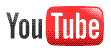 Repita esta lição quantas vezes forem necessárias, até que você tenha a ordem das letras gregas bem gravada em sua mente e não agüente mais ouvir a musiquinha.
Outros recursos para aprender o alfabeto grego
http://www.youtube.com/watch?v=un5Hb1n8csw 
http://www.youtube.com/watch?v=ZUrZHF_WBeI&feature=related 
http://pt.wikipedia.org/wiki/Alfabeto_grego
http://www.greek-language.com/Alphabet.html
http://www.learnbiblicalgreek.com/greek-alphabet
http://en.wikipedia.org/wiki/Greek_alphabet

Não deixe de ver o primeiro desses links, é uma forma interessante de memorizar o alfabeto grego. O segundo vídeo é muito engraçado e bom para memorizar, mas tem um sotaque inglês que torna errada a pronúncia de algumas letras gregas.
Parabéns, você memorizou o 
Ελληνικό αλφάβητο
[Speaker Notes: Aspiração Maiúscula à esquerda e minúsculo normal]